Lietuvos gėlės
Įrašyk
 ė arba ie
O arba uo
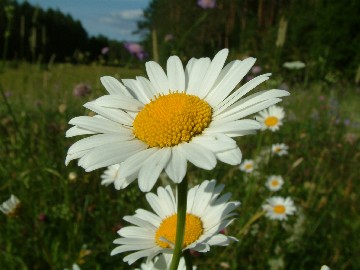 BALT__JI RAMUN__
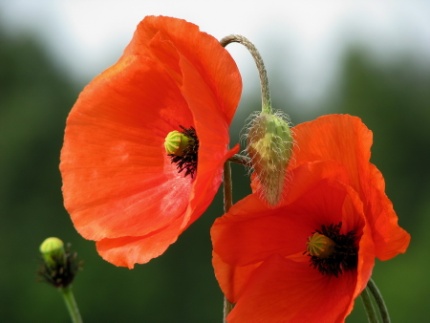 RAUD__NOJI AG___NA
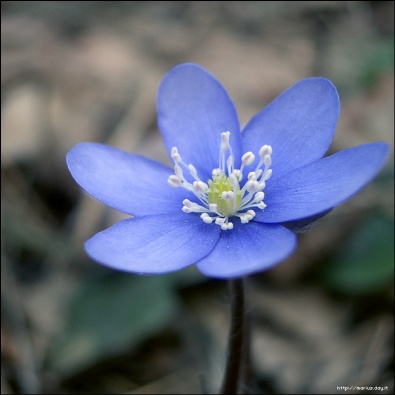 M__LYNOJI  ŽIBUT__
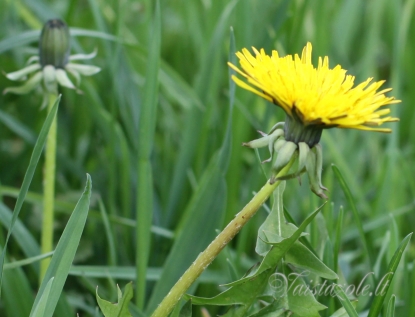 GELT__NOJI P__NĖ
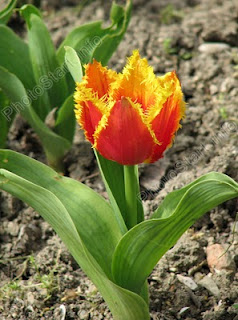 ŽEM__JI TULP__
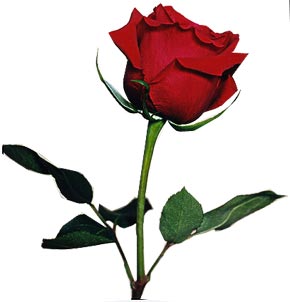 RAUD__NOJI  R__ŽĖ
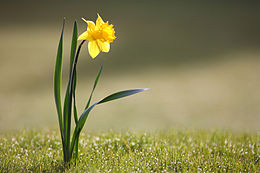 N__STABUSIS NARCIZAS
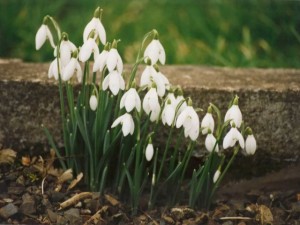 BALT__ SIOS SNIEG__LĖS
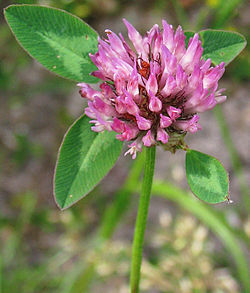 V__NIŠAS  D__BILAS
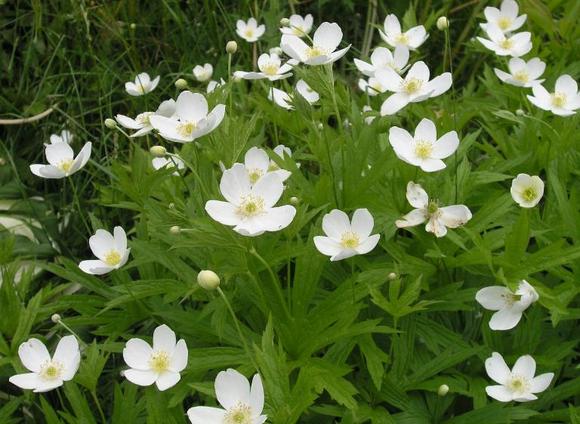 LAUKIN__S  PLUK__S
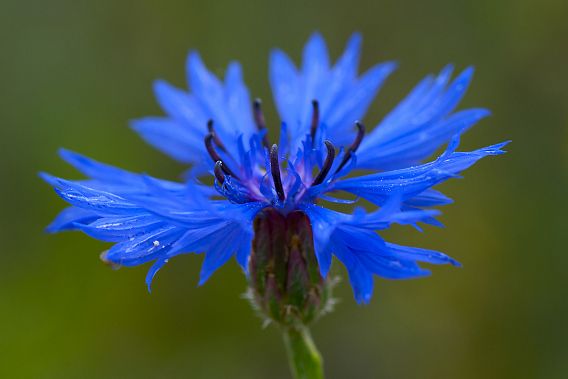 M__LYNOJI RUGIAG__LĖ